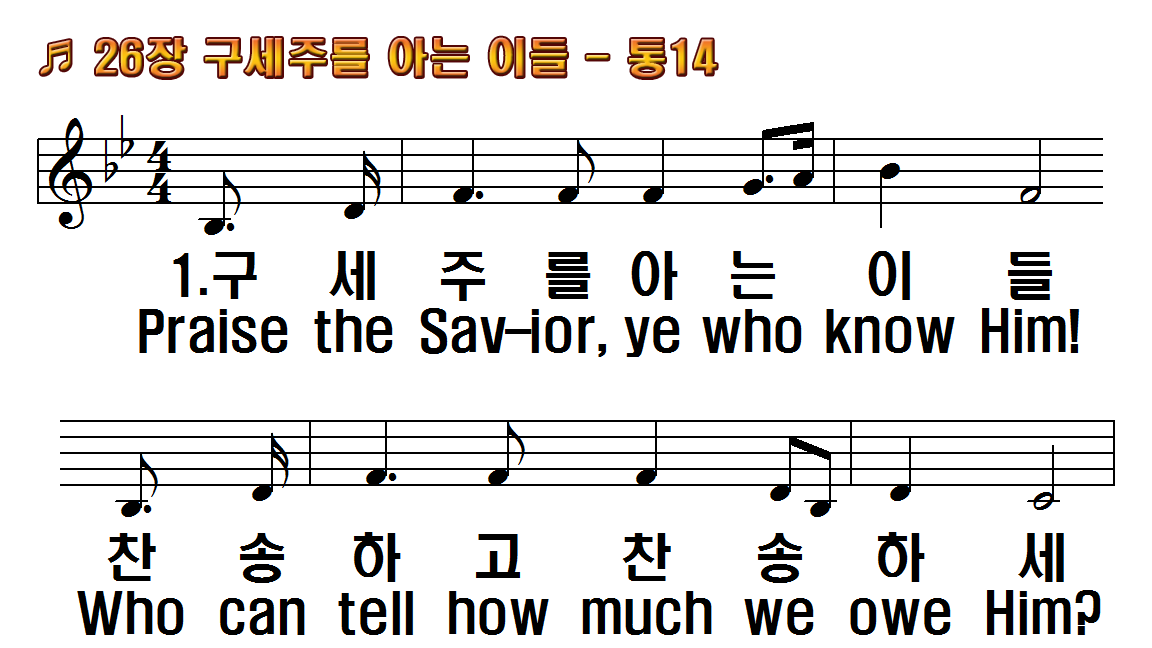 1.구세주를 아는 이들
2.주를 알지 못한 이들
3.약한 사람 도움 받아
4.진리 되신 우리 주는
1.Praise the Savior, ye who
2.Keep us, Lord, O keep us
3.Jesus is the name that
4.Trust in Him, ye saints
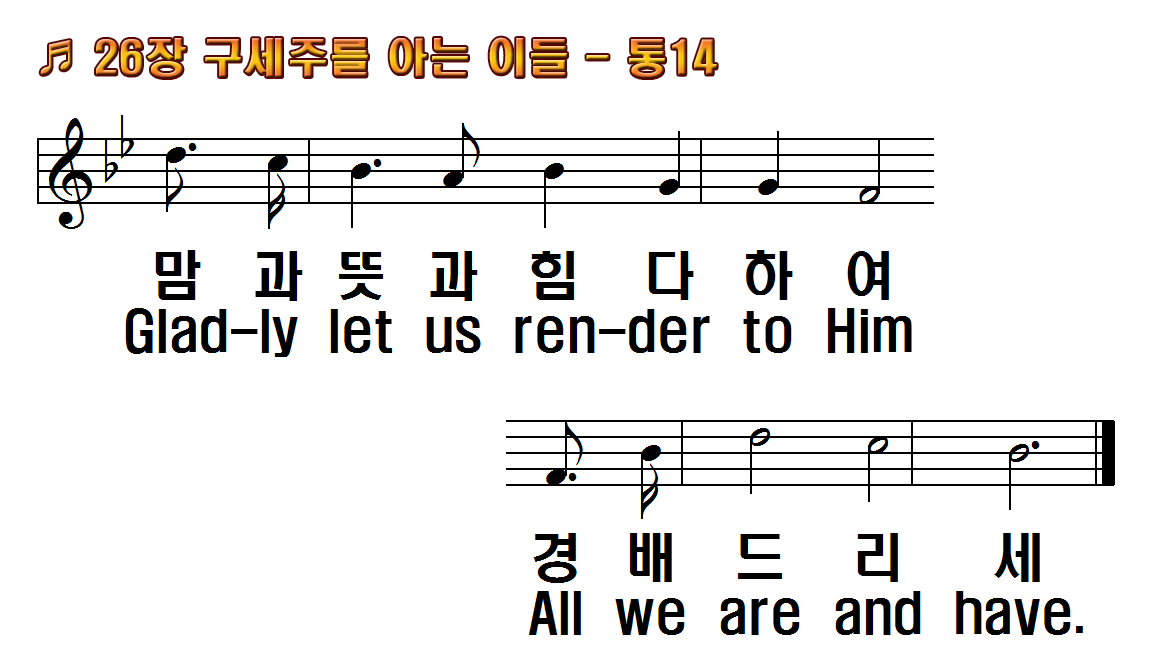 1.구세주를 아는 이들
2.주를 알지 못한 이들
3.약한 사람 도움 받아
4.진리 되신 우리 주는
1.Praise the Savior, ye who
2.Keep us, Lord, O keep us
3.Jesus is the name that
4.Trust in Him, ye saints
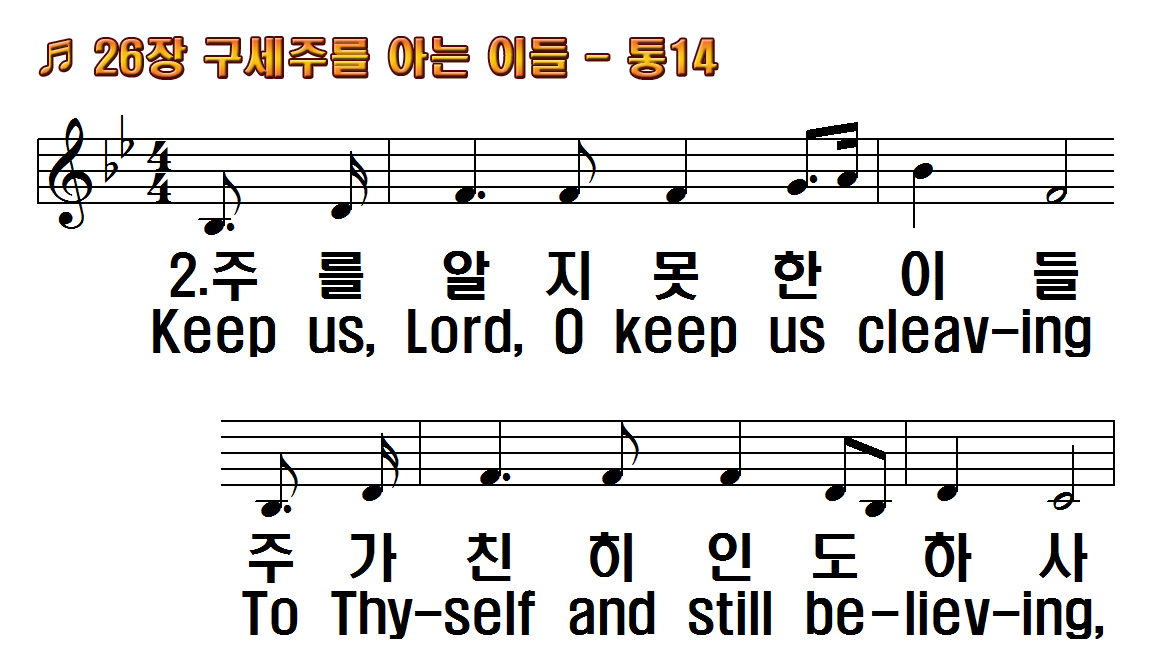 1.구세주를 아는 이들
2.주를 알지 못한 이들
3.약한 사람 도움 받아
4.진리 되신 우리 주는
1.Praise the Savior, ye who
2.Keep us, Lord, O keep us
3.Jesus is the name that
4.Trust in Him, ye saints
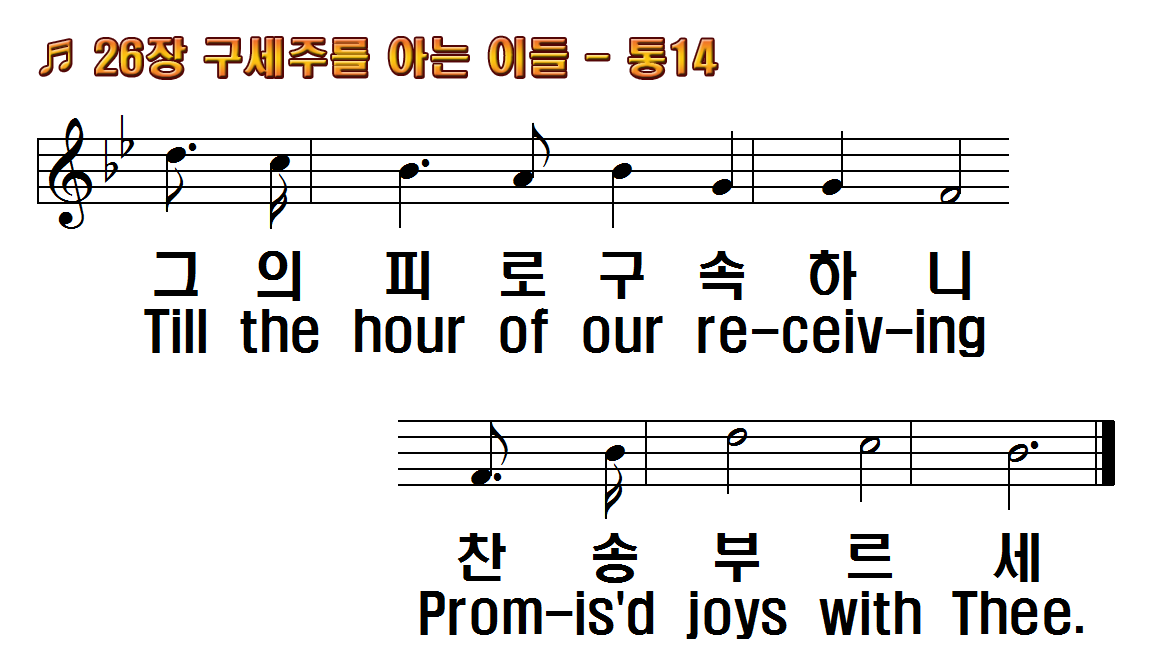 1.구세주를 아는 이들
2.주를 알지 못한 이들
3.약한 사람 도움 받아
4.진리 되신 우리 주는
1.Praise the Savior, ye who
2.Keep us, Lord, O keep us
3.Jesus is the name that
4.Trust in Him, ye saints
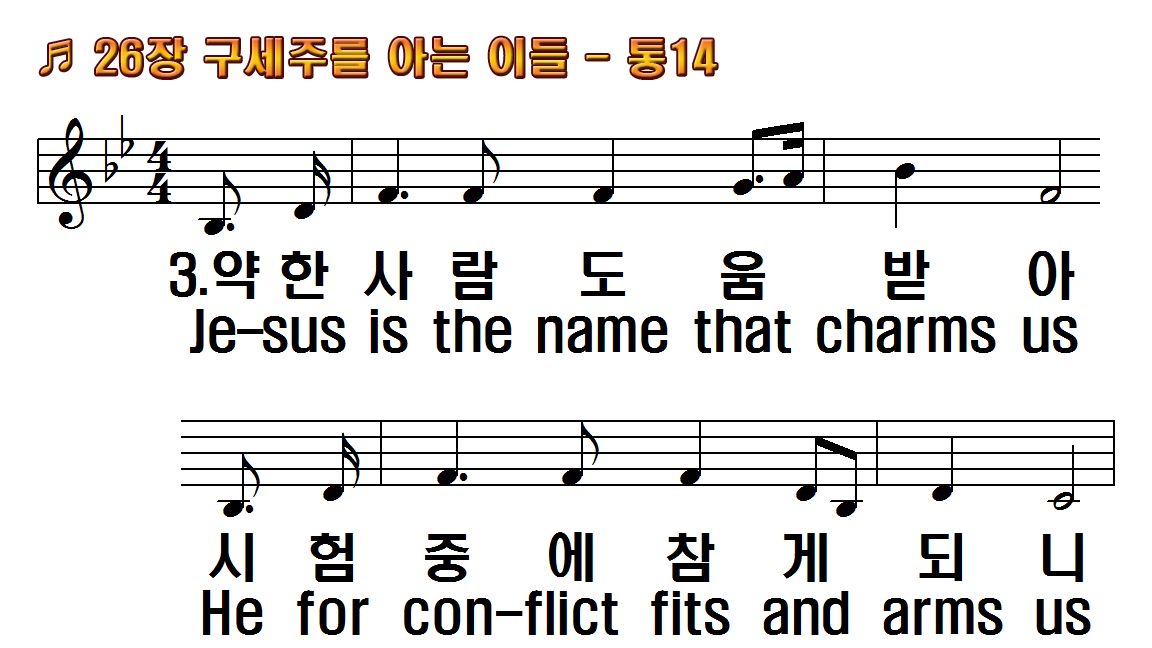 1.구세주를 아는 이들
2.주를 알지 못한 이들
3.약한 사람 도움 받아
4.진리 되신 우리 주는
1.Praise the Savior, ye who
2.Keep us, Lord, O keep us
3.Jesus is the name that
4.Trust in Him, ye saints
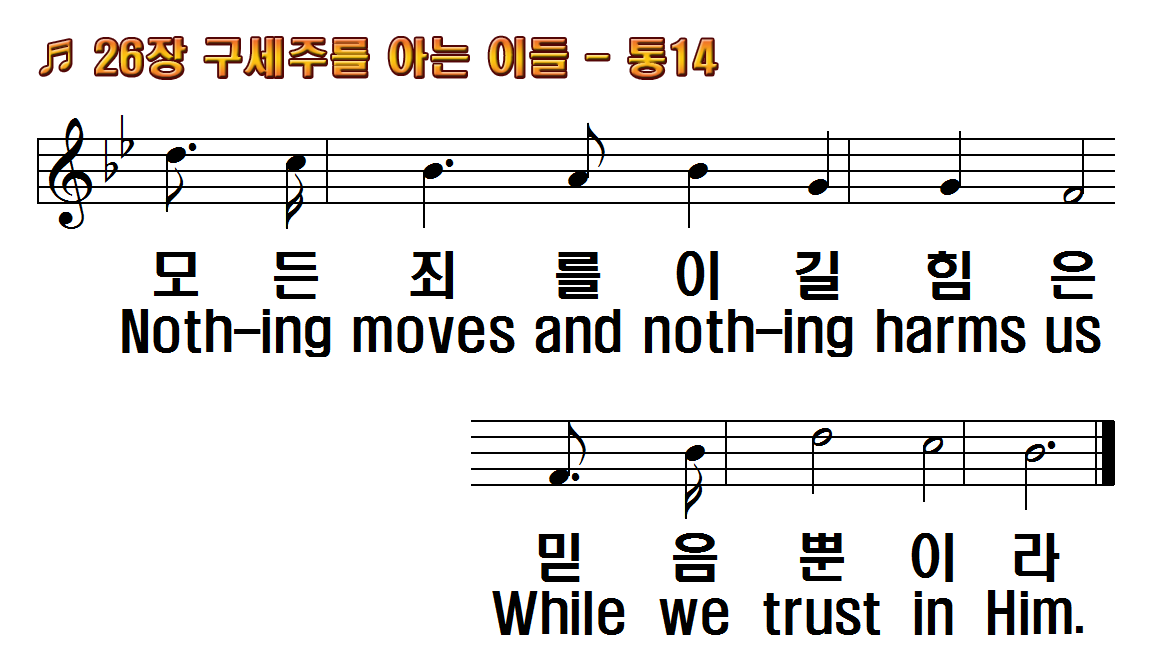 1.구세주를 아는 이들
2.주를 알지 못한 이들
3.약한 사람 도움 받아
4.진리 되신 우리 주는
1.Praise the Savior, ye who
2.Keep us, Lord, O keep us
3.Jesus is the name that
4.Trust in Him, ye saints
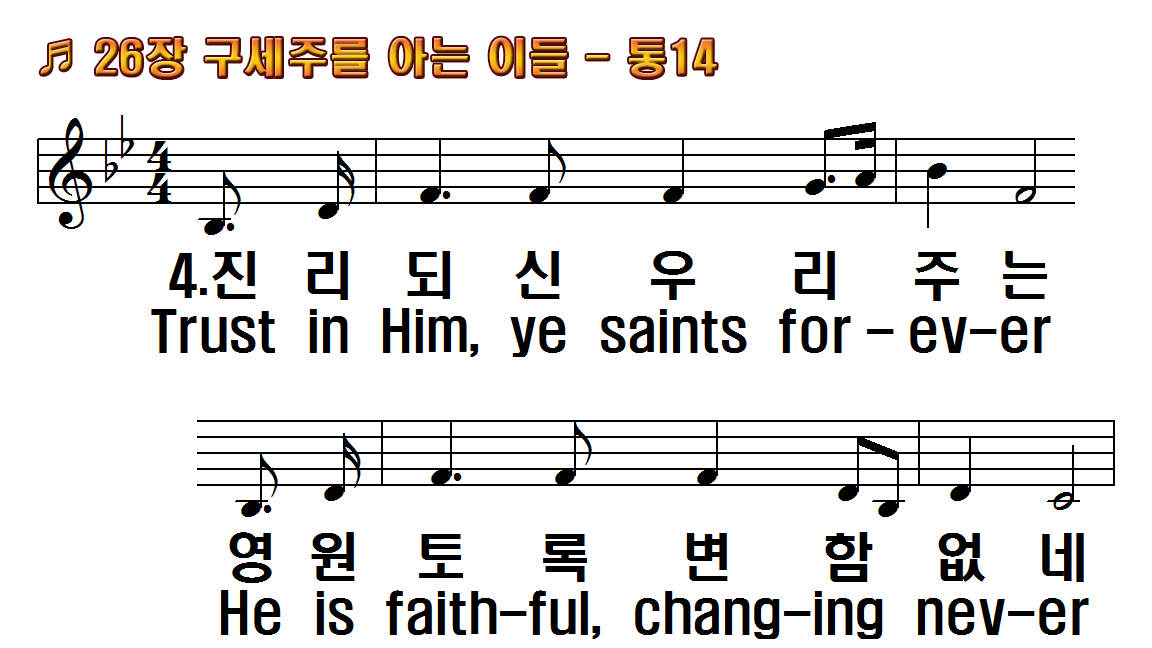 1.구세주를 아는 이들
2.주를 알지 못한 이들
3.약한 사람 도움 받아
4.진리 되신 우리 주는
1.Praise the Savior, ye who
2.Keep us, Lord, O keep us
3.Jesus is the name that
4.Trust in Him, ye saints
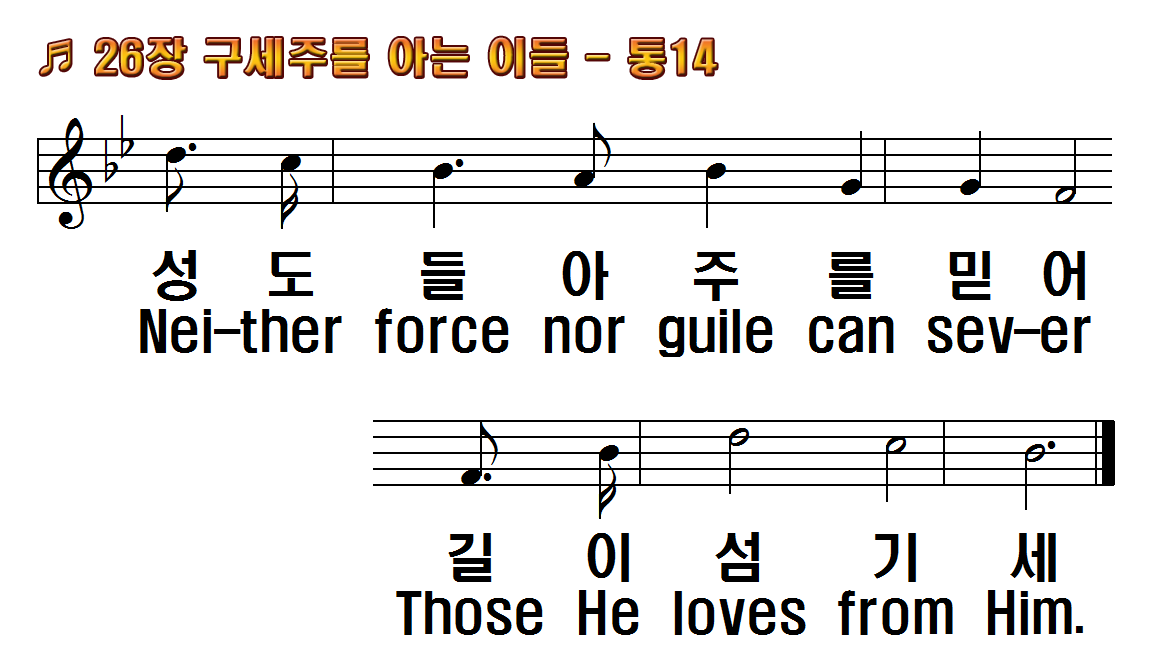 1.구세주를 아는 이들
2.주를 알지 못한 이들
3.약한 사람 도움 받아
4.진리 되신 우리 주는
1.Praise the Savior, ye who
2.Keep us, Lord, O keep us
3.Jesus is the name that
4.Trust in Him, ye saints
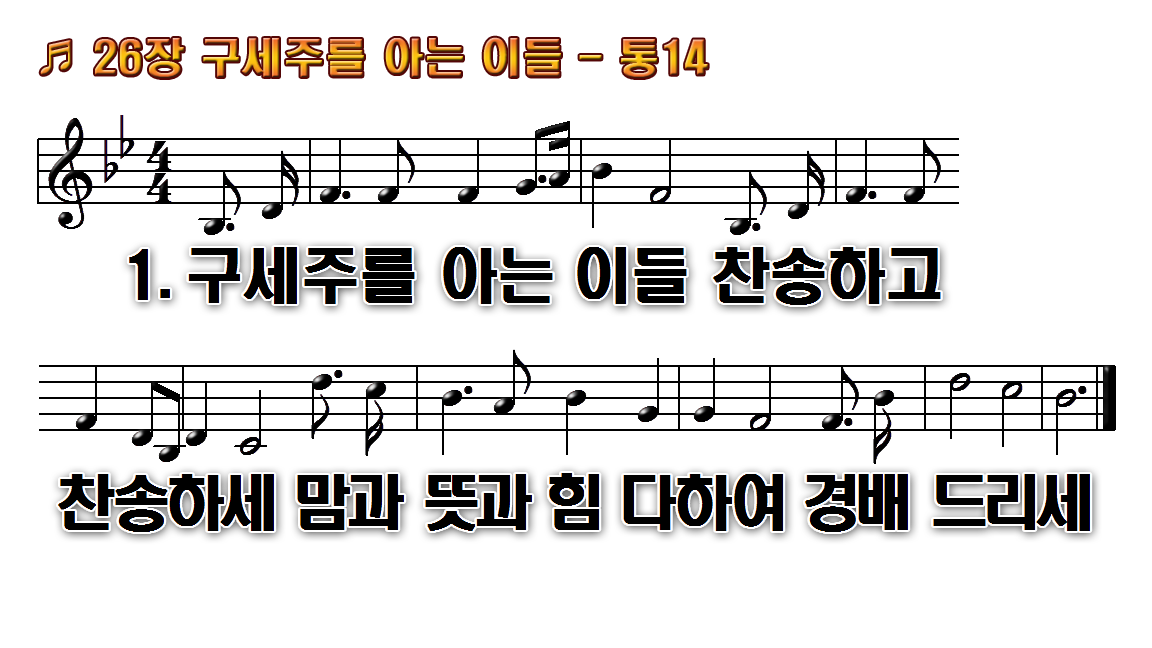 1.구세주를 아는 이들 찬송하고
2.주를 알지 못한 이들 주가
3.약한 사람 도움 받아 시험
4.진리 되신 우리 주는 영원토록
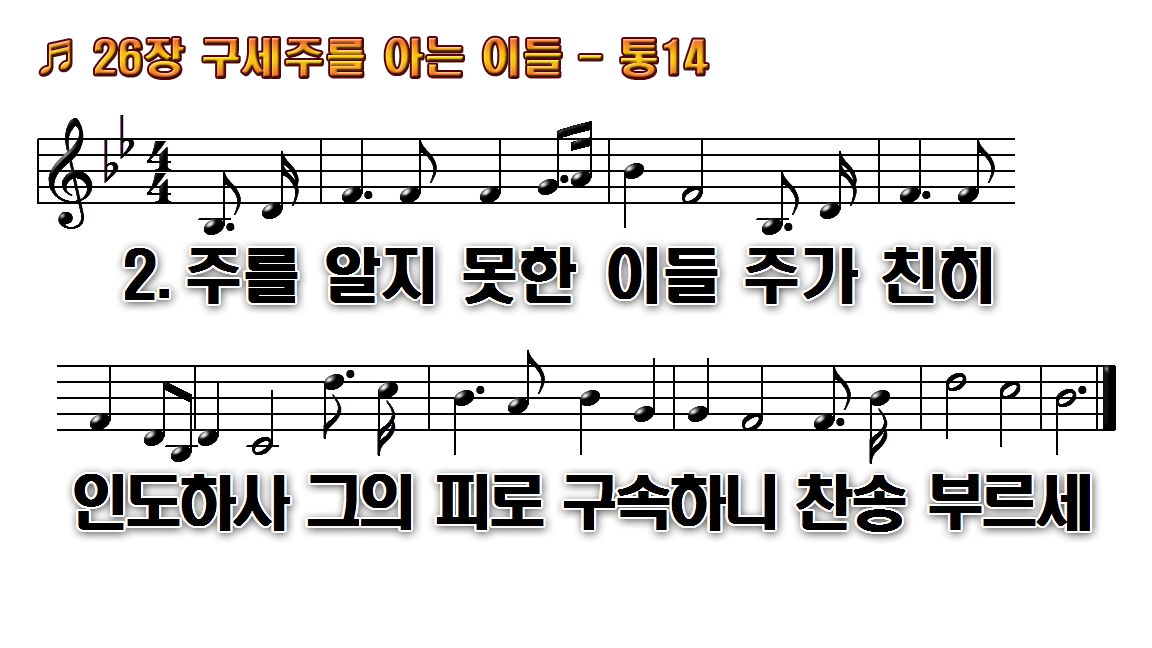 1.구세주를 아는 이들 찬송하고
2.주를 알지 못한 이들 주가
3.약한 사람 도움 받아 시험
4.진리 되신 우리 주는 영원토록
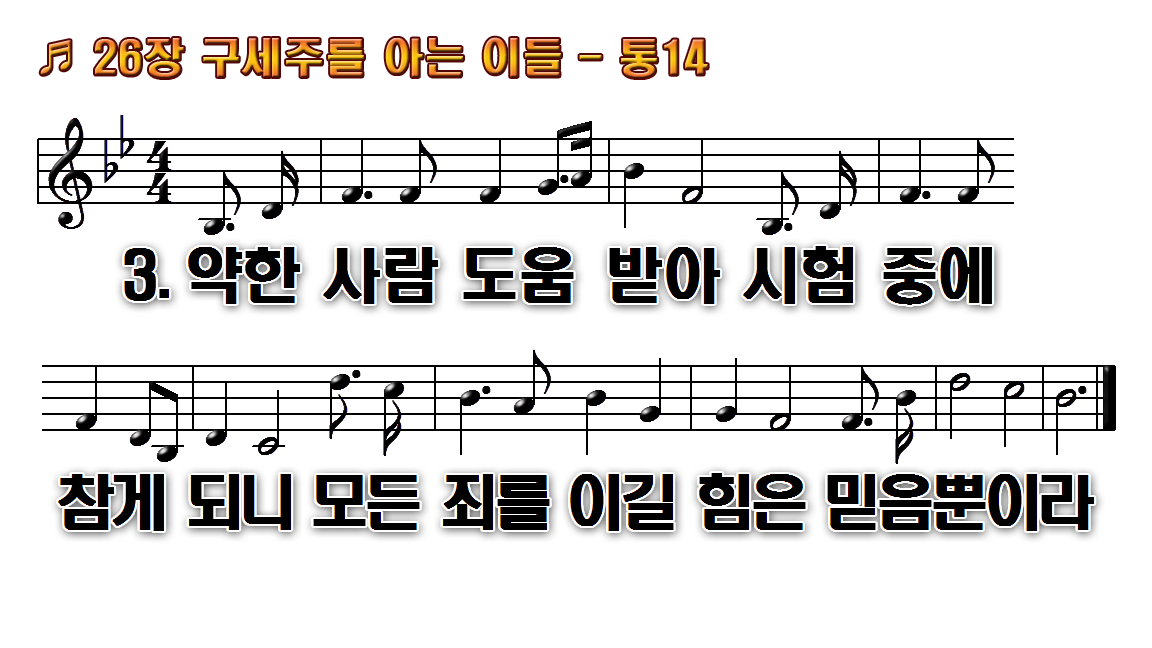 1.구세주를 아는 이들 찬송하고
2.주를 알지 못한 이들 주가
3.약한 사람 도움 받아 시험
4.진리 되신 우리 주는 영원토록
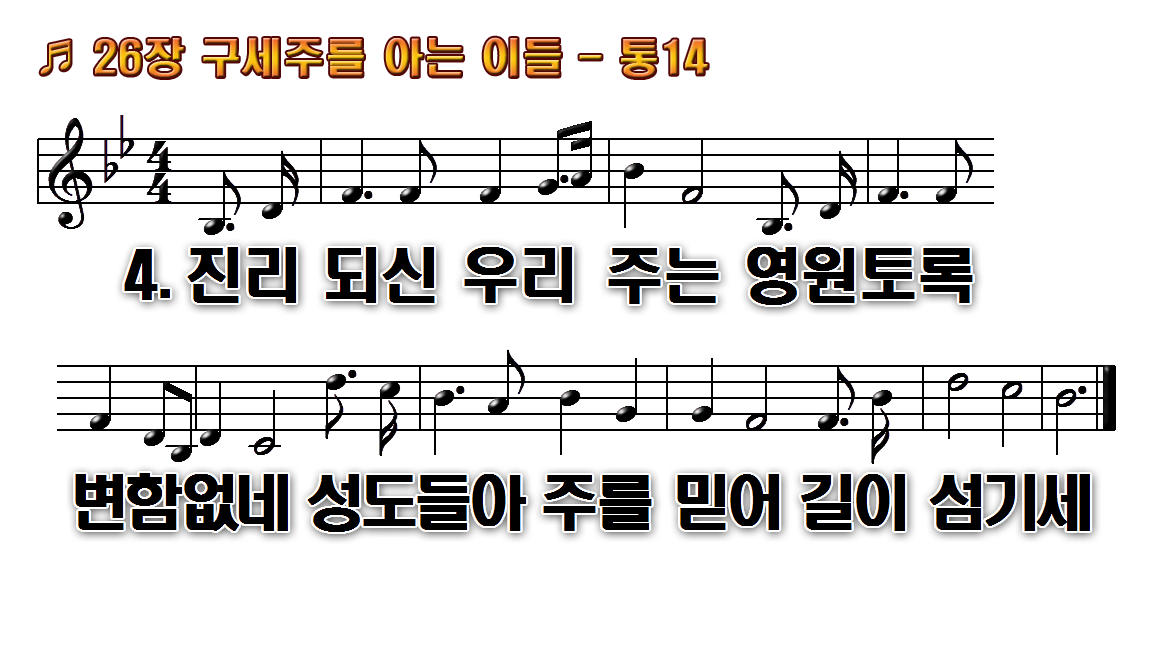 1.구세주를 아는 이들 찬송하고
2.주를 알지 못한 이들 주가
3.약한 사람 도움 받아 시험
4.진리 되신 우리 주는 영원토록